Die Beethoven Familie
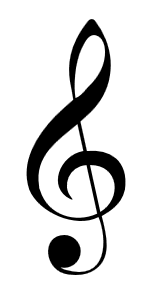 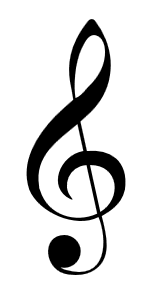 Ludwig Van Beethoven
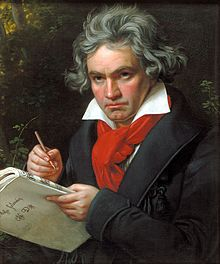 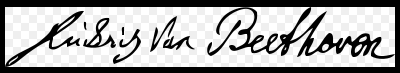 Grosseltern
Eltern
Johann
Van Beethoven
1740-1792
Maria Magdalena
Keverich
1746-1787
Johann Heinrich
Keverich
1702-1759
Ludovicus
Van Beethoven
1712-1773
Maria Josepha
Poll
1714-1775
Anna Clara
Westorff
1707-1768
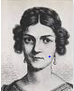 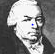 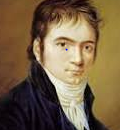 Kinder
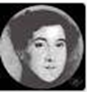 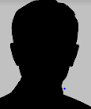 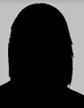 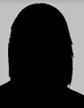 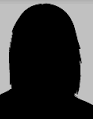 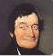 Ludwig Van Beethoven
1770-1827
Franz Georg
1781-1783
Kaspar Carl
1774-1815
Anna Maria
1779-1779
Maria Margaretha
1786-1787
Nikolaus
1776-1848
Ludwig Maria
1769-1769
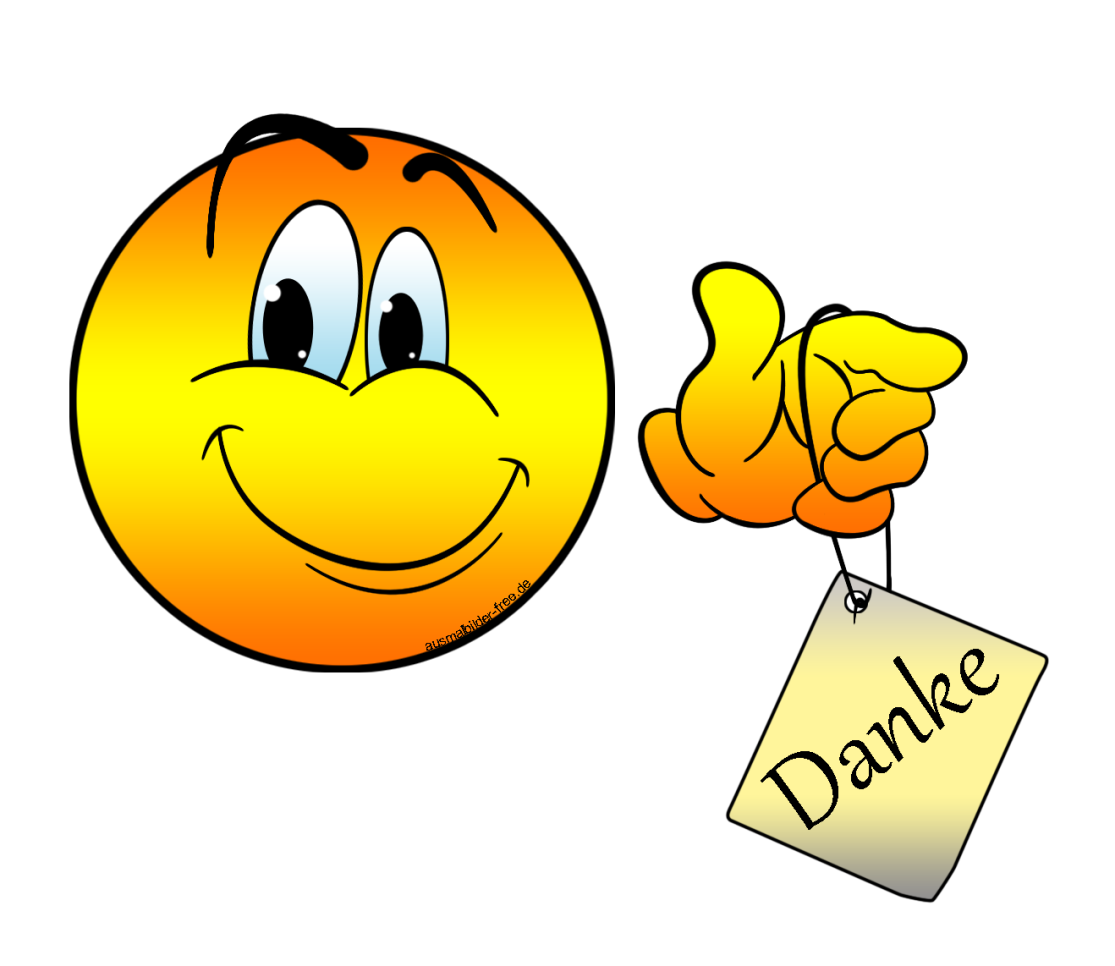 geschrieben von Qassim
Musik piano – Für Elise von Ludwig Van Beethoven